Fleet Monitoring System
Client/Advisor: Lotfi Ben-Othmane
Team Members: Lorenzo Chavarria, Nicolas De la Cruz, Joe Herrera, and Marco Yepez-Gomez
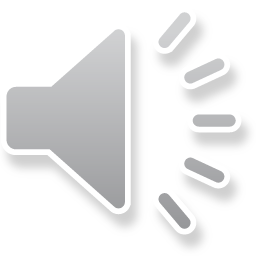 The Problem
Companies have fleets that need to be monitored and tracked for administrative purposes. Not addressing these issues, a companies can have negative impacts in the following areas:
Risks
Efficiency
Productivity
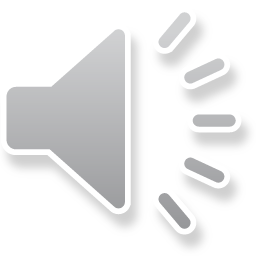 Solution
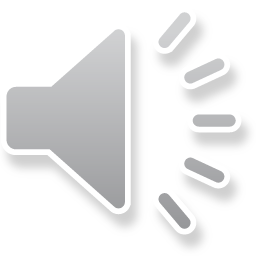 A solution to the problem would be to provide different services to the users. This entails developing a server application, necessary hardware, and front-end applications
OBD Status
GPS Tracking
Data Visualization
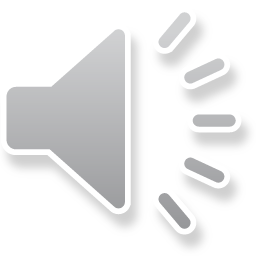 Deliverables
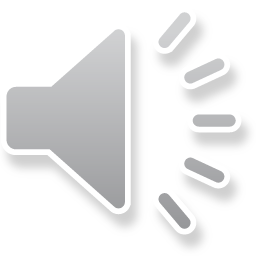 Web Application
Mobile Application
PiCAN
Server
Database
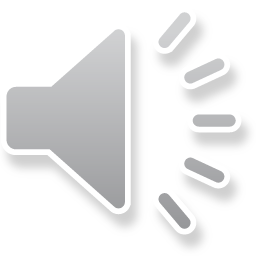 Embedded Systems
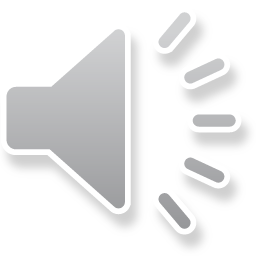 Overview
1
3
2
Refactor the Use of Threads
Updated the Use of API
Adapted a New Design
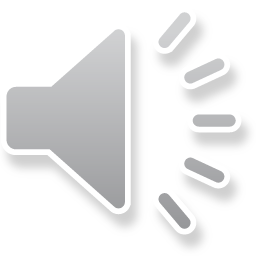 Main Components
PiCAN
OBD Simulator
GPS Device
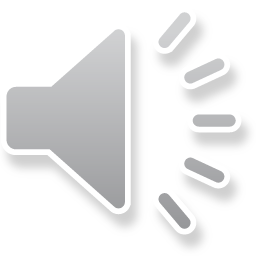 Design
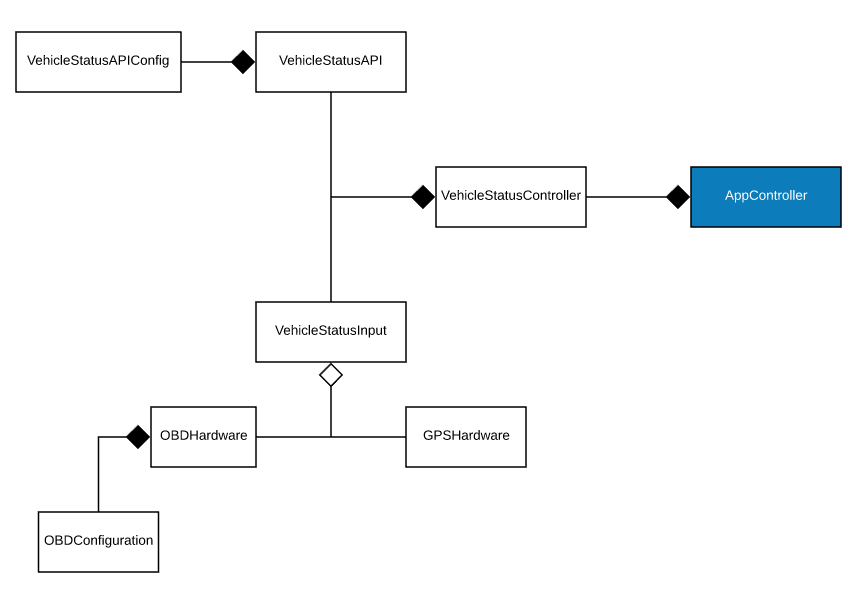 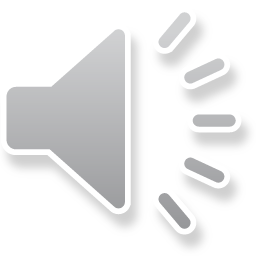 Server
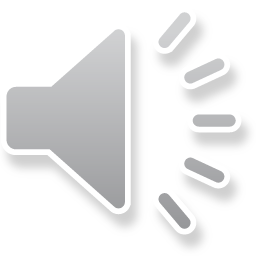 Overview
1
3
2
MongoDB
Tested Microservices Using Postman
Migrated Server from DigitalOcean to ISU Servers
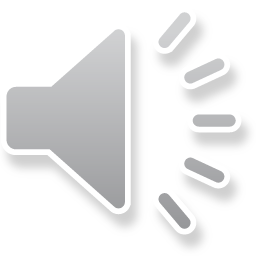 Main Components
ISU Server
NodeJS
Microservices
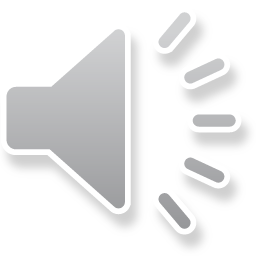 Web Application
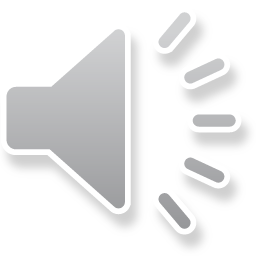 Overview
1
3
2
Created a Layout for web app and design for each page
Started Real-time Data page
Implemented Sign Up/Log In
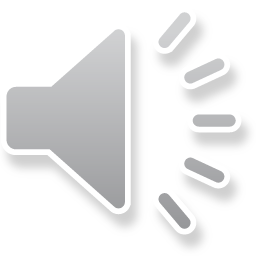 Main Components
Node.js and Express.js
Bootstrap
Google Maps Js Api and Chart.js
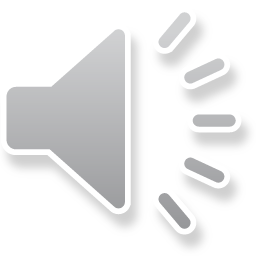 Mobile Application
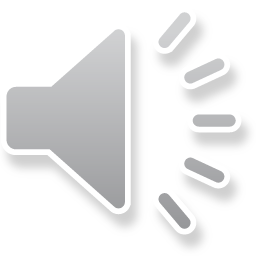 Overview
1
3
2
Designed New Mobile Application
Created a Vehicle Status Dashboard
Implemented Login and Signup
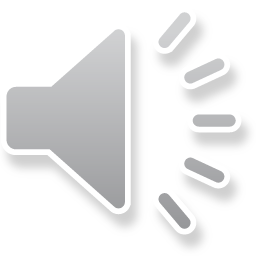 Main Components
Android Studio
Volley HTTP Library
Postman
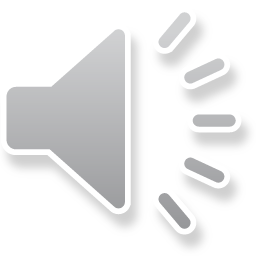 Main Components
Android Studio
Volley HTTP Library
Postman
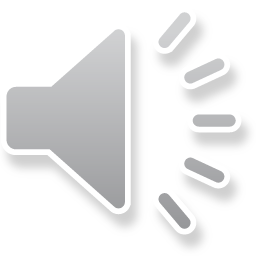 Demo
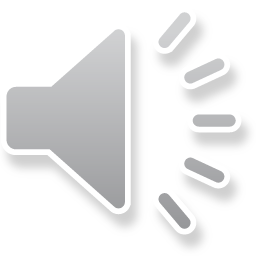 Login
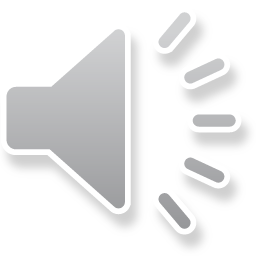 Sign Up
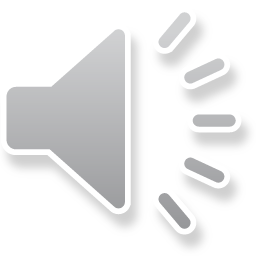 OBD Status Display
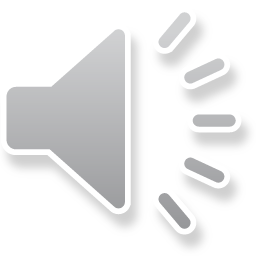 What’s Next?
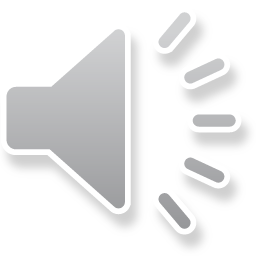 1
3
2
Implement Internal Chat
Enhance Data Visualization
Real-Time GPS Tracking
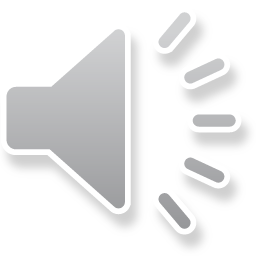 Thank You